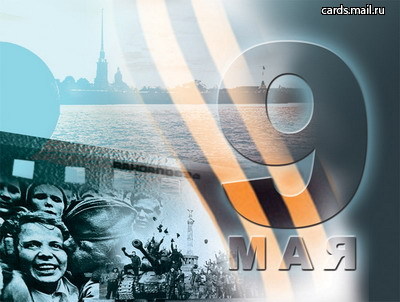 ГОУ СОШ №153
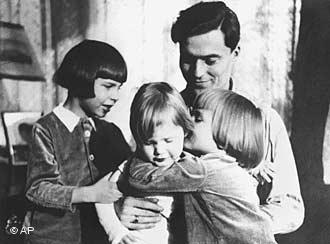 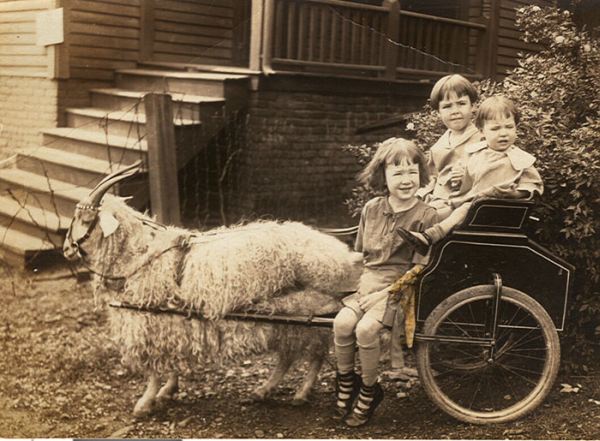 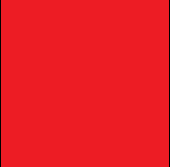 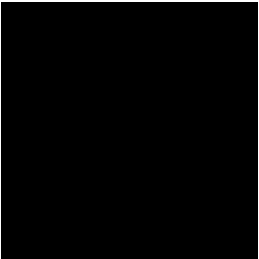 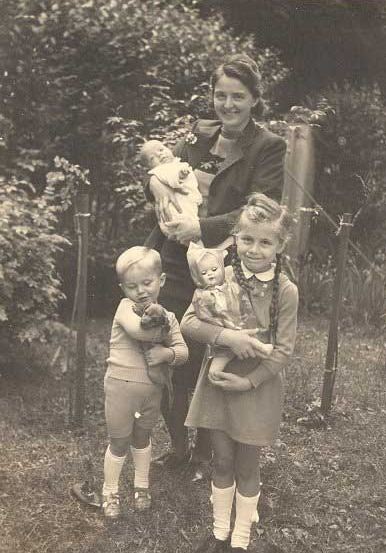 ВЕЛИКАЯ ОТЕЧЕСТВЕНАЯ ВОЙНА 1941-1945 г.г.
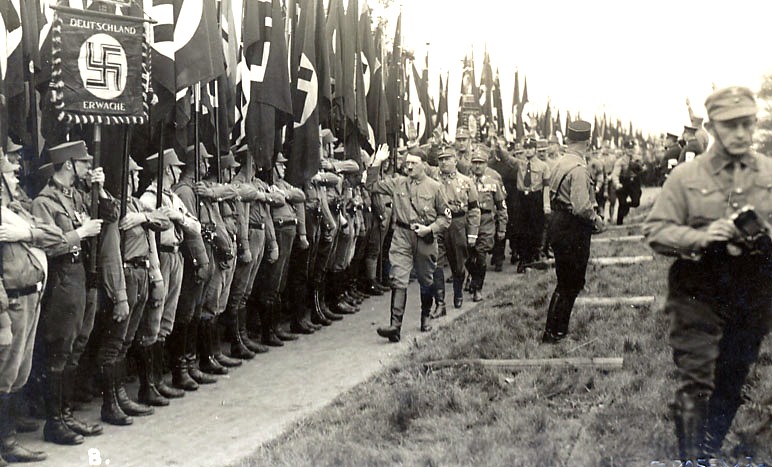 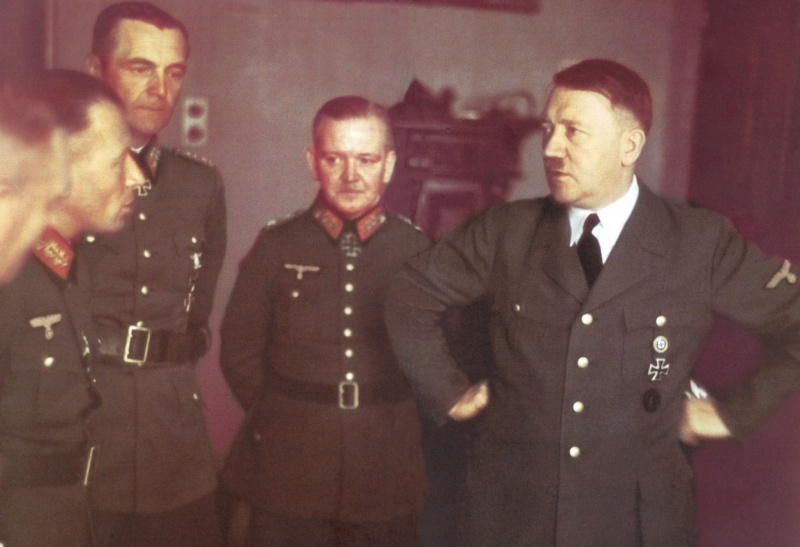 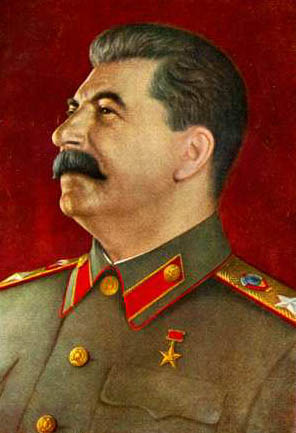 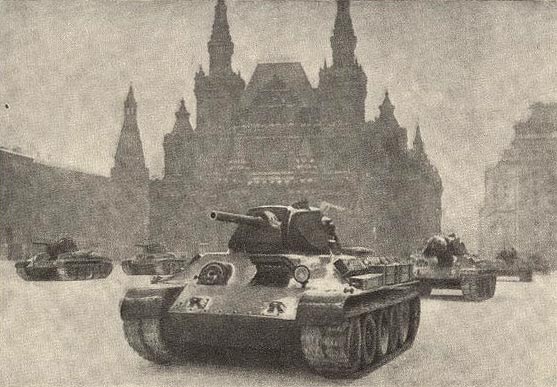 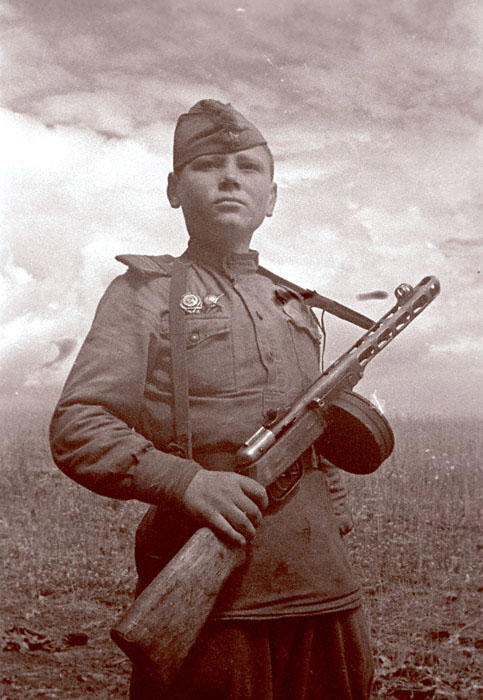 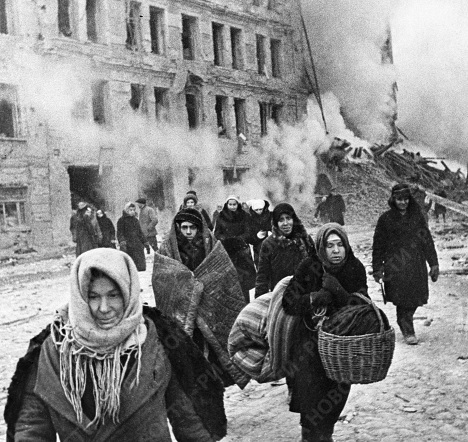 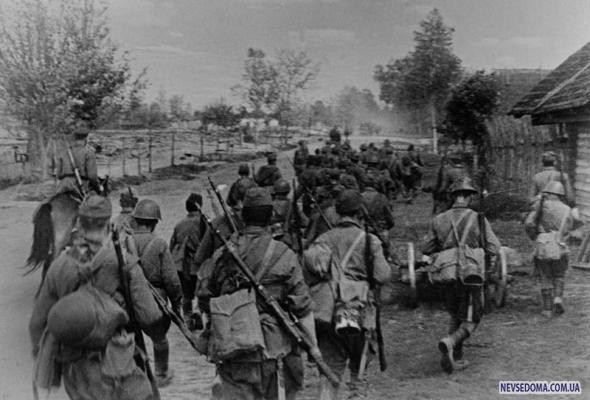 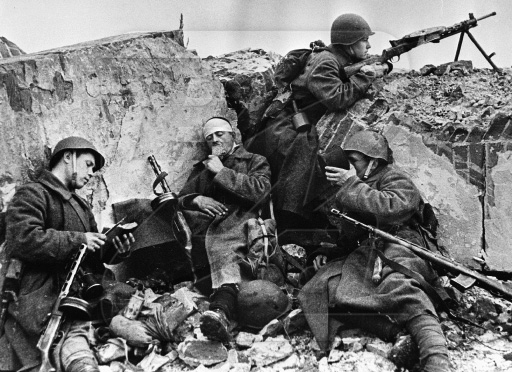 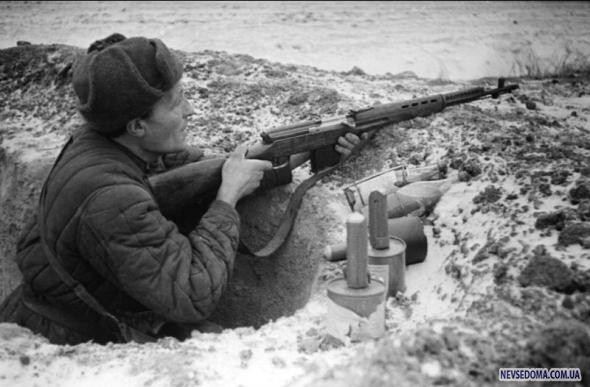 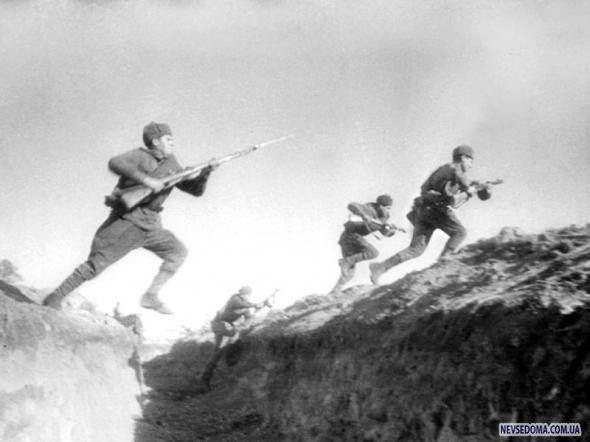 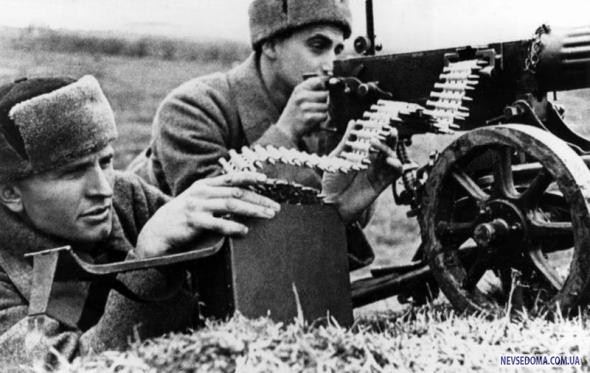 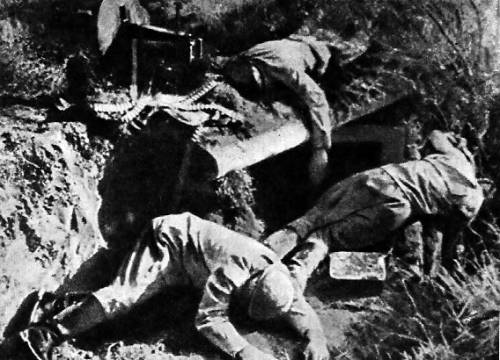 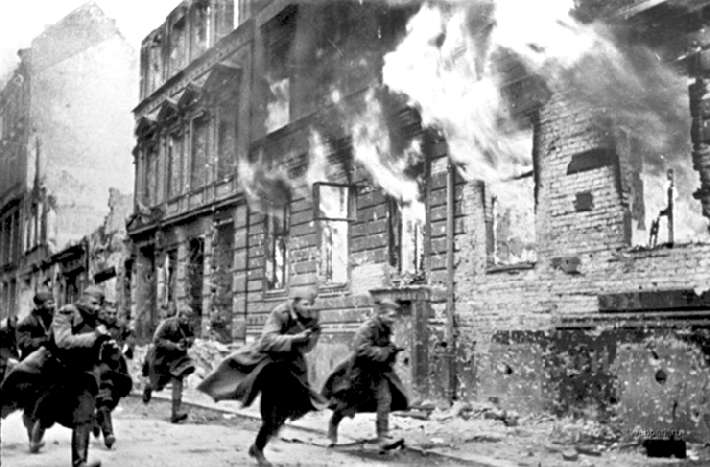 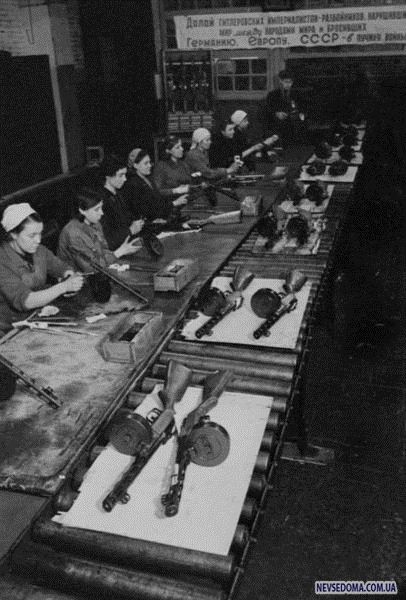 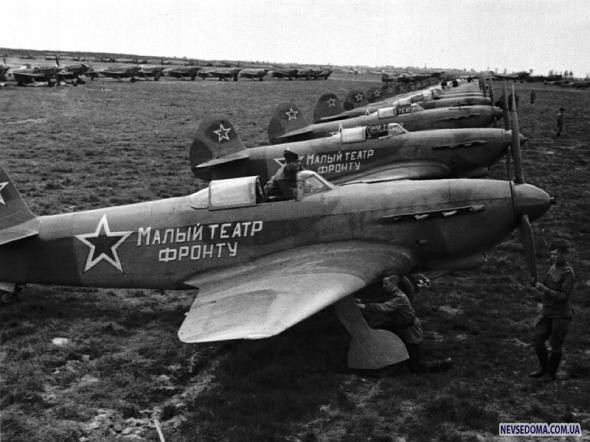 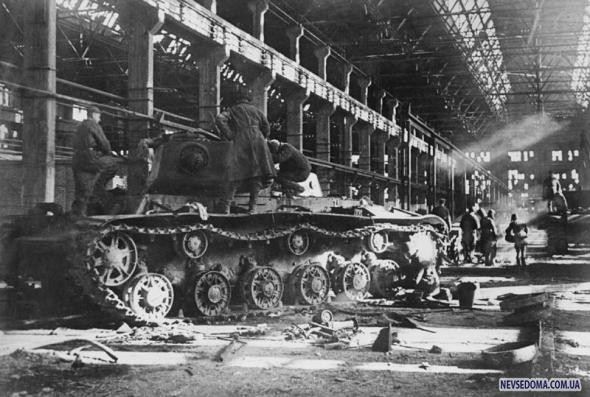 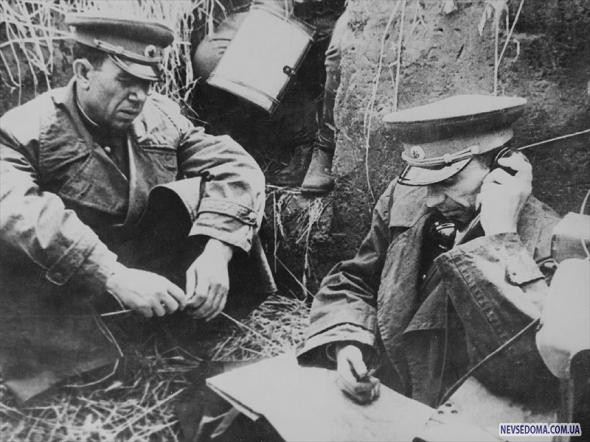 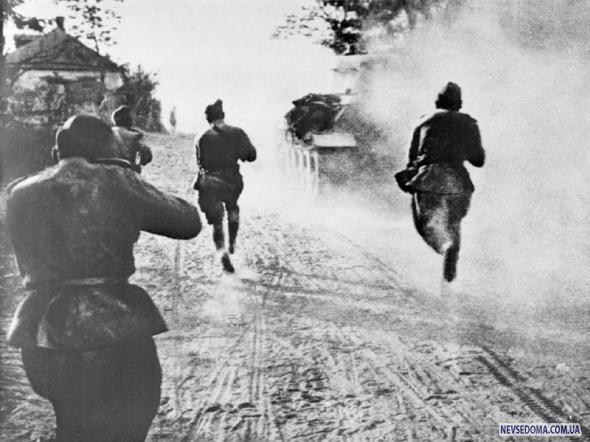 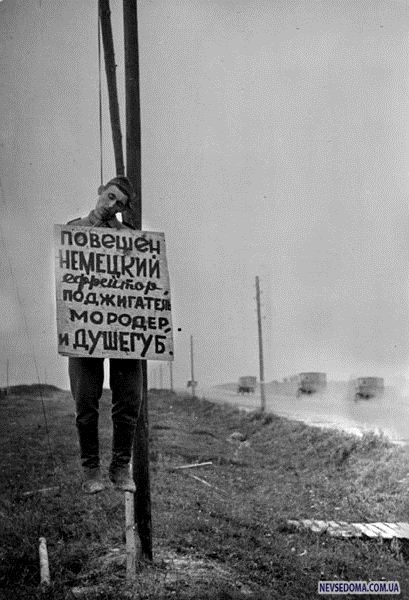 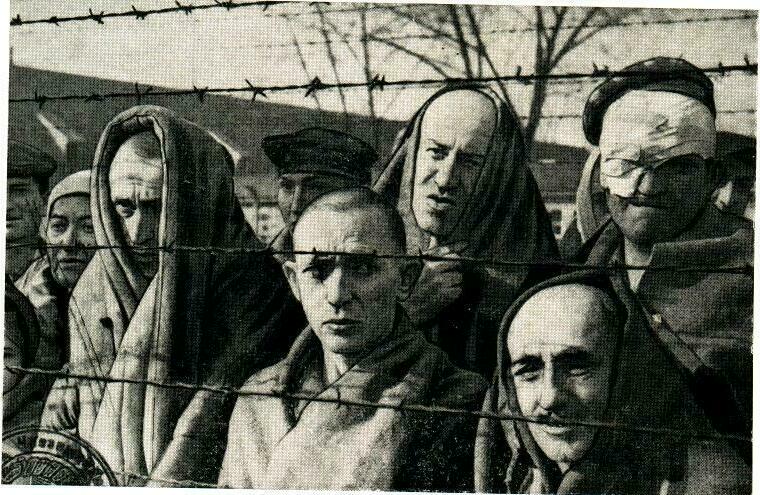 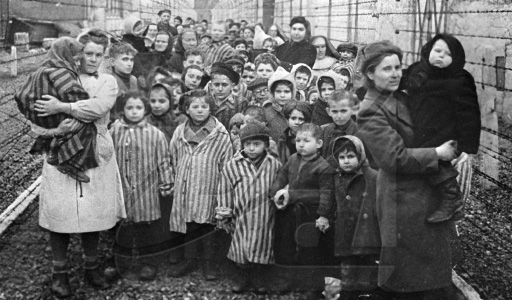 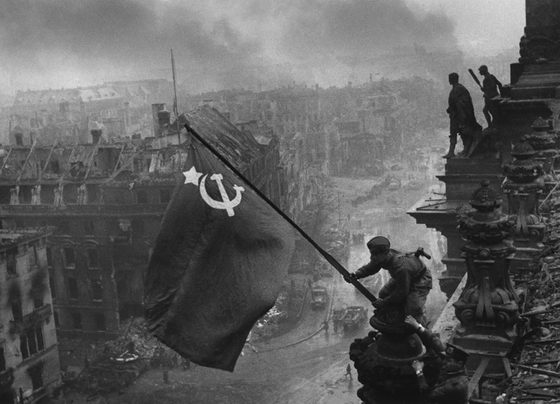 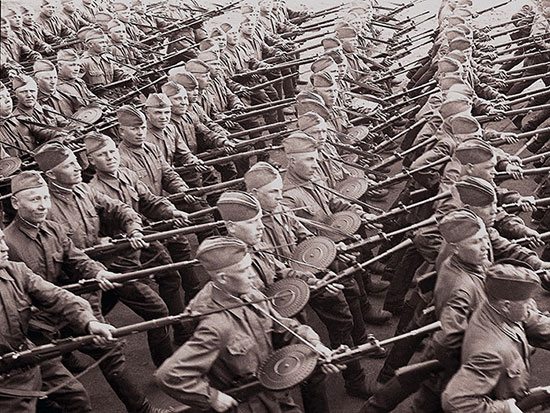 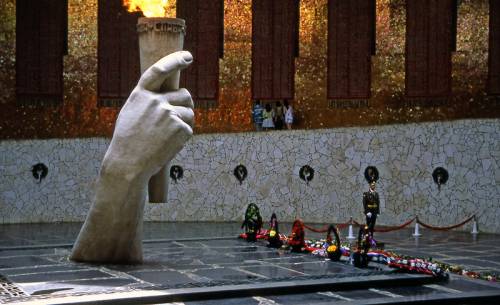 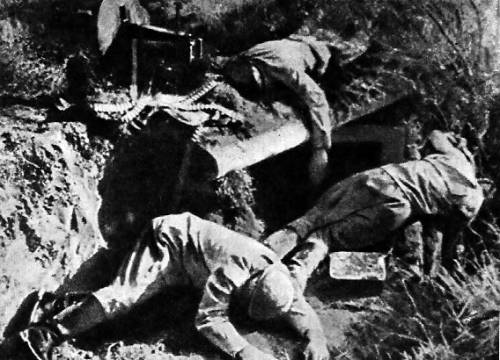 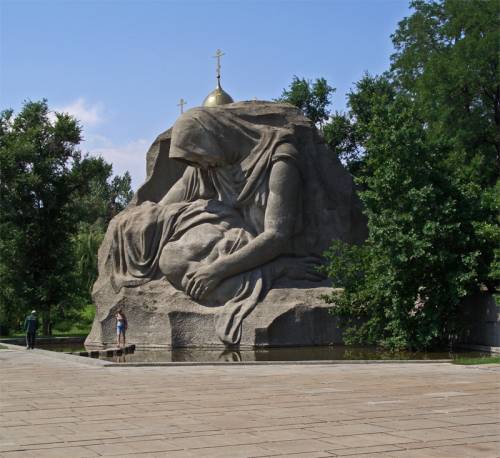 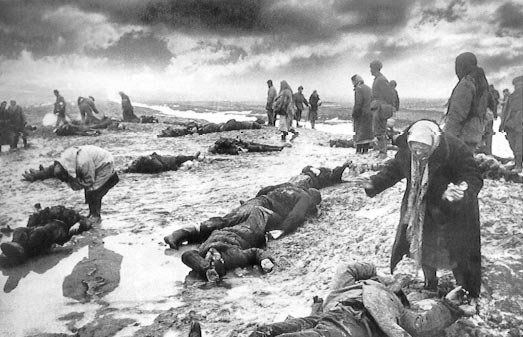 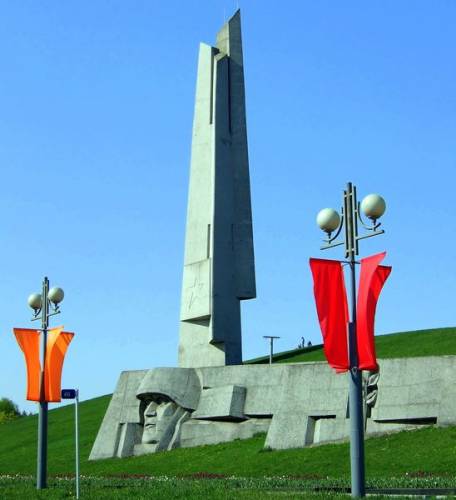 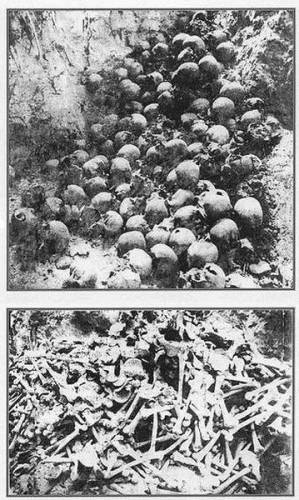 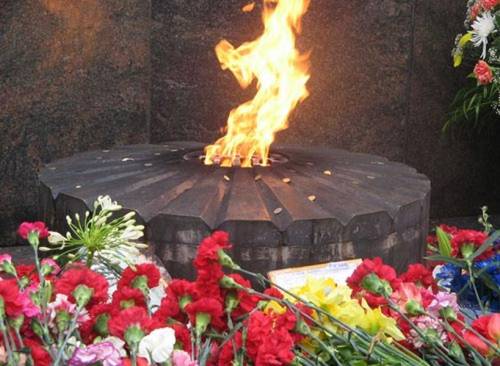 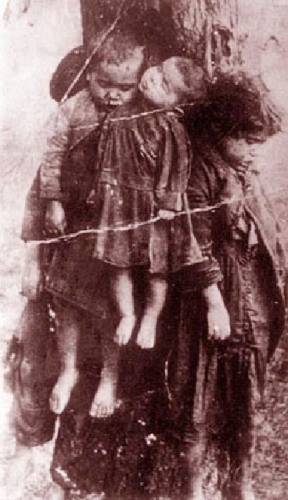 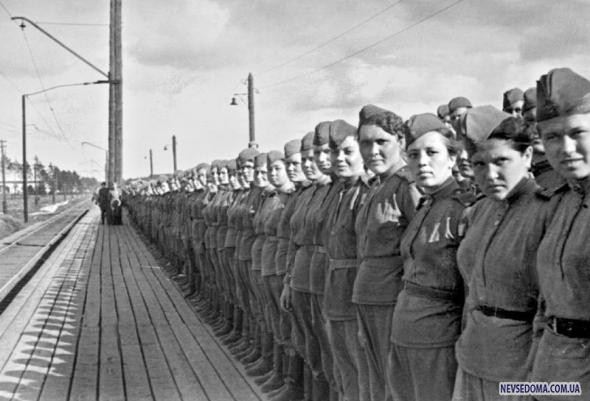 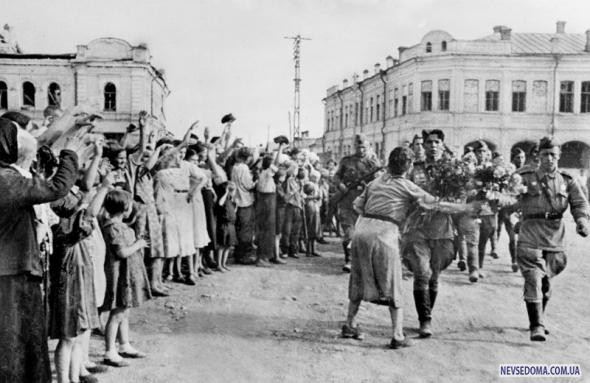 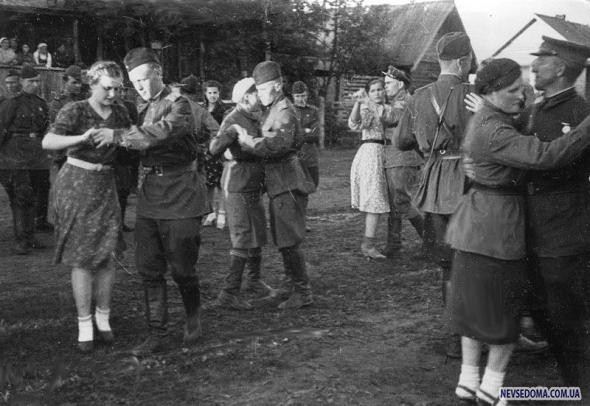 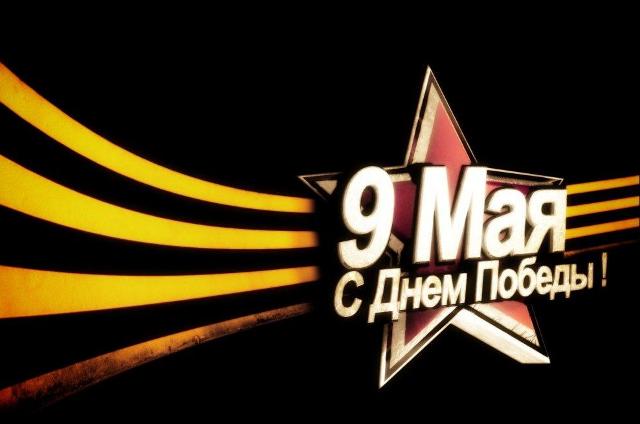 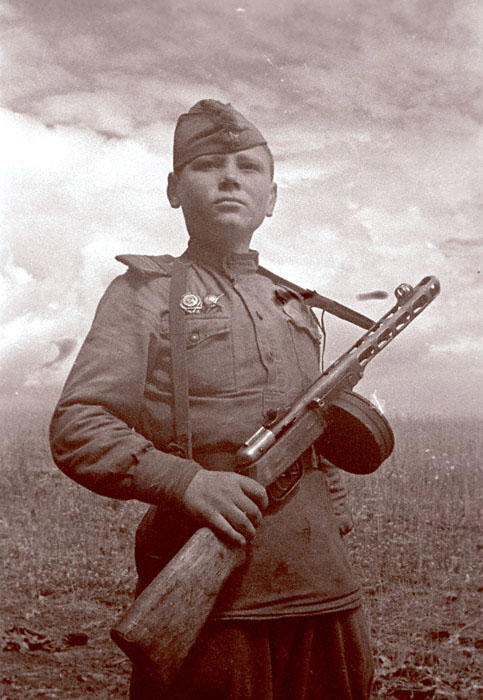 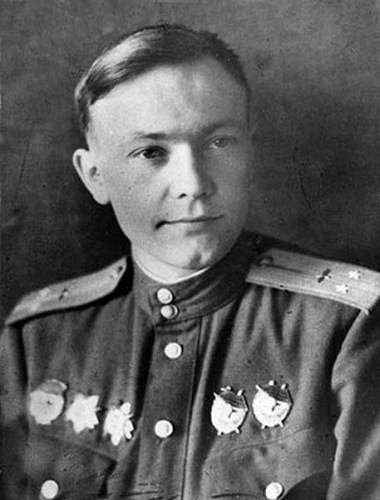 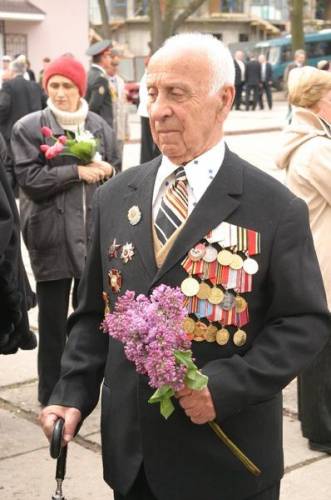 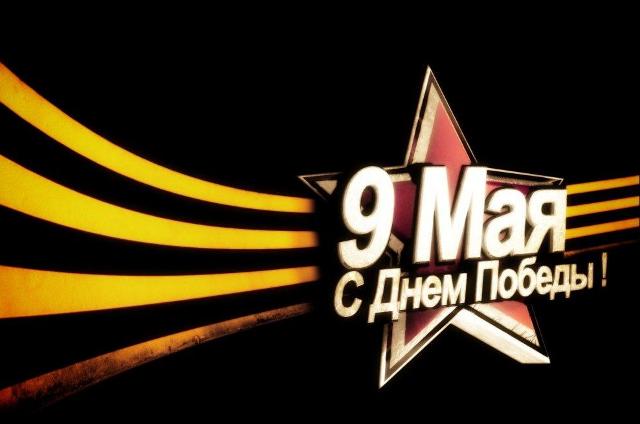 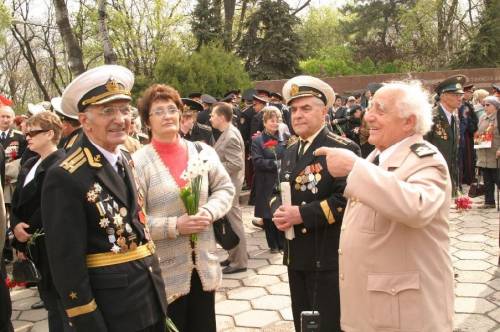 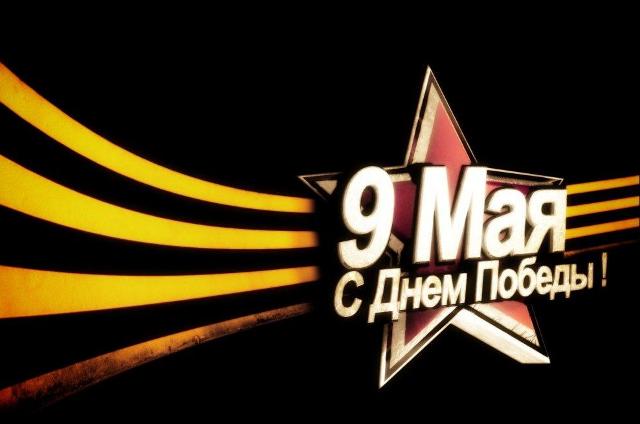 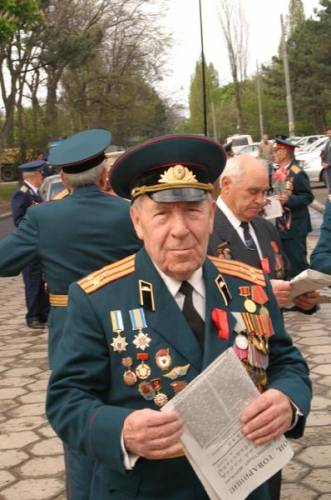 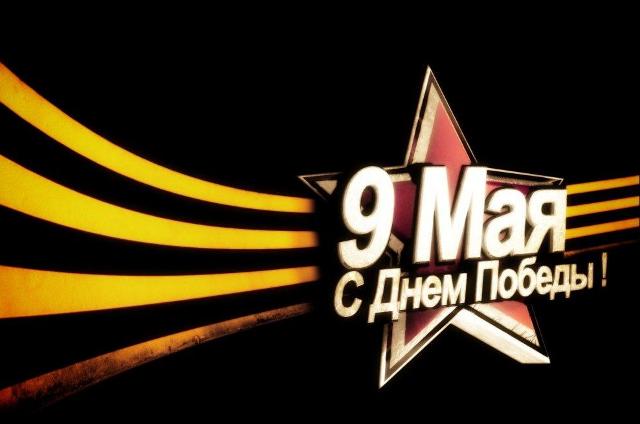 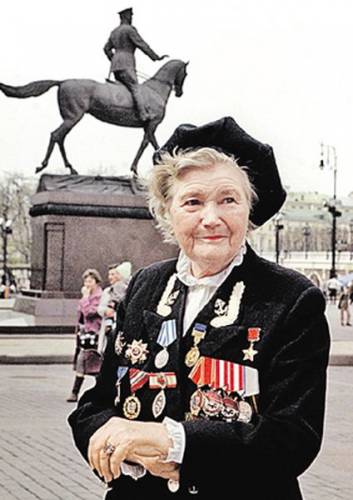 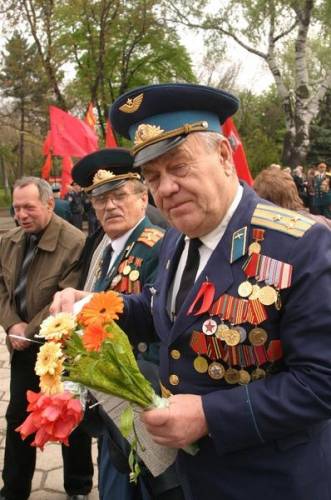 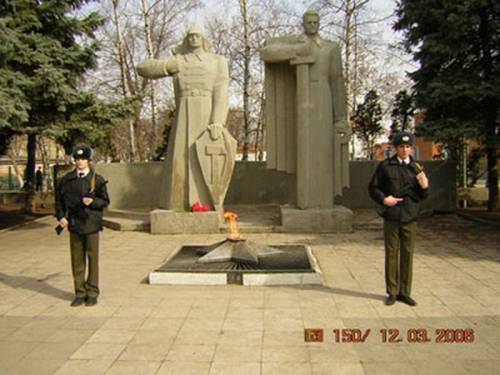 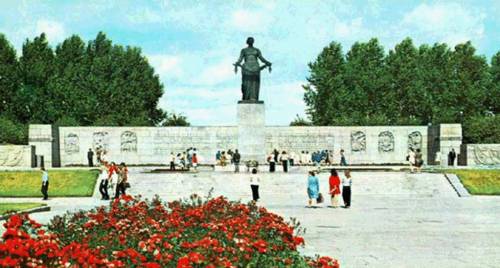 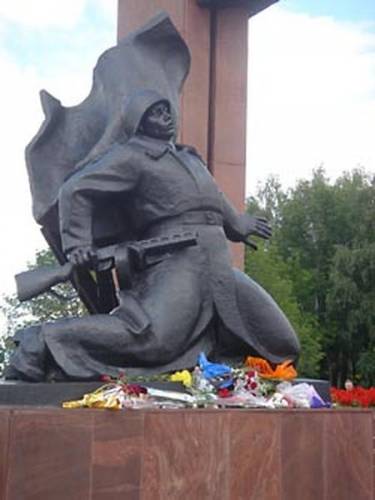 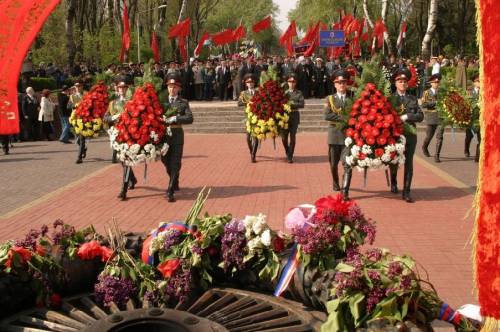 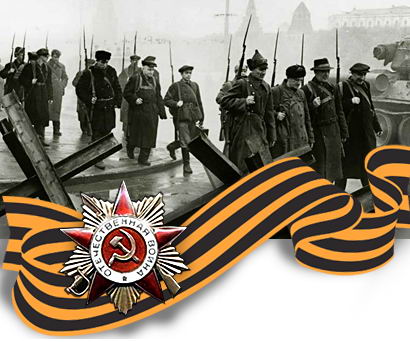 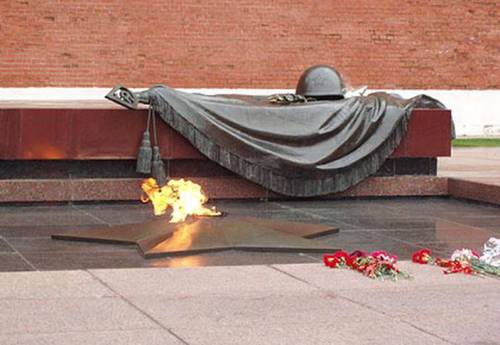 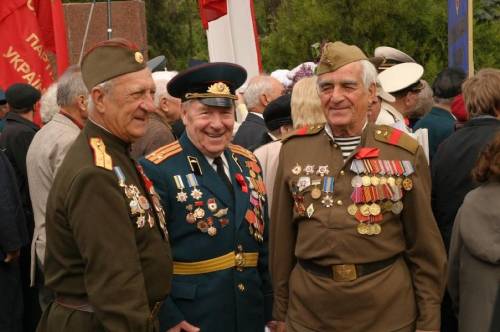 ИМЯ ТВОЁ НЕИЗВЕСТНО,
ПОДВИГ ТВОЙ БЕССМЕРТЕН…
Список используемых источников
www.uchportal.ru
www.pedsovet
www.vovfoto.ru
www.voenvideo.ru/photo